Application Slowdown Model
Quantifying and Controlling Impact of Interference at Shared Caches and Main Memory
Lavanya Subramanian, Vivek Seshadri, 
Arnab Ghosh, Samira Khan, Onur Mutlu
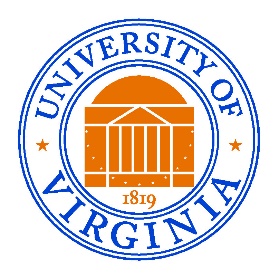 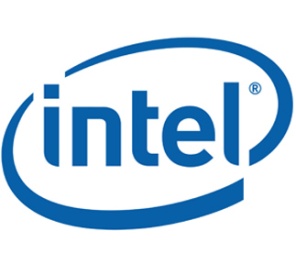 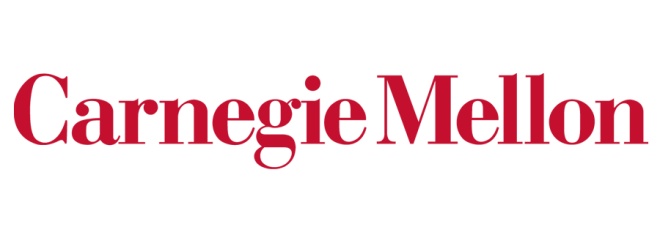 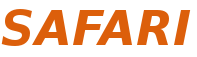 1
Problem:Interference at Shared Resources
Core
Core
Shared 
Cache
Main Memory
Core
Core
2
Impact of Shared Resource Interference
gcc (core 1)
mcf (core 1)
Our Goal: Achieve High and Predictable Performance
1. High application slowdowns
2. Unpredictable application slowdowns
3
[Speaker Notes: This graph shows two applications from the SPEC CPU 2006 suite, leslie3d and gcc. These applications are run on either core of a two core system and share main memory. The y-axis shows each application’s slowdown as compared to when the application is run standalone on the same system.

Now, let’s look at leslie3d. It slows down by 2x when run with gcc.

Let’s look at another case when leslie3d is run with another application, mcf. Leslie now slows down by 5.5x, while it slowed down by 2x when run with gcc. Leslie experiences different slowdowns when run with different applications.

More generally, an application’s performance depends on which applications it is running with. Such performance unpredictability is undesirable….]
Outline
Quantify Impact of Interference - Slowdown
Key Observation
Estimating Cache Access Rate Alone
ASM: Putting it All Together
Evaluation
Control Slowdown
Slowdown-aware Cache Capacity Allocation
Slowdown-aware Memory Bandwidth Allocation
Coordinated Cache/Memory Management
4
Quantifying Impact of Shared Resource Interference
Alone 
(No interference)
time
Execution time
Shared 
(With interference)
time
Execution time
Impact of Interference
5
Slowdown: Definition
6
[Speaker Notes: Slowdown of an application is its performance when it is run stand alone on a system to its performance when it is sharing the system with other applications.

An application’s performance when it is sharing the system with other applications can be measured in a straightforward manner. However, measuring an application’s alone performance, without actually running it alone is harder.
This is where are first observation comes in.]
Approach: Impact of Interference on Performance
Alone 
(No interference)
time
Execution time
Shared 
(With interference)
time
Execution time
Impact of Interference
Our Approach: Estimate impact of interference aggregated over requests
Previous Approach: Estimate impact of interference at a per-request granularity
Difficult to estimate due to request overlap
7
Outline
Quantify Slowdown
Key Observation
Estimating Cache Access Rate Alone
ASM: Putting it All Together
Evaluation
Control Slowdown
Slowdown-aware Cache Capacity Allocation
Slowdown-aware Memory Bandwidth Allocation
Coordinated Cache/Memory Management
8
Observation: Shared Cache Access Rate is a Proxy for Performance
Performance  Shared Cache Access rate
Intel Core i5, 4 cores
Difficult
Easy
Shared Cache Access Rate Alone
Shared Cache Access Rate Shared
9
Outline
Quantify Slowdown
Key Observation
Estimating Cache Access Rate Alone
ASM: Putting it All Together
Evaluation
Control Slowdown
Slowdown-aware Cache Capacity Allocation
Slowdown-aware Memory Bandwidth Allocation
Coordinated Cache/Memory Management
10
Estimating Cache Access Rate Alone
Core
Core
Shared 
Cache
Main Memory
Core
Core
Challenge 2:
Shared cache 
capacity interference
Challenge 1:
Main memory 
bandwidth interference
11
Estimating Cache Access Rate Alone
Core
Core
Shared 
Cache
Main Memory
Core
Core
Challenge 1:
Main memory 
bandwidth interference
12
Highest Priority Minimizes Memory Bandwidth Interference
Can minimize impact of main memory interference by giving the application highest priority at the memory controller 
(Subramanian et al., HPCA 2013) 

Highest priority  Little interference
(almost as if the application were run alone)
Highest priority minimizes interference
Enables estimation of miss service time 
(used to account for shared cache interference)
13
[Speaker Notes: We observe that an application’s alone request service rate can be estimated by giving the application highest priority in accessing memory.
Because, when an application has highest priority, it receives little interference from other applications, almost as though the application were run alone.]
Estimating Cache Access Rate Alone
Core
Core
Shared 
Cache
Main Memory
Core
Core
Challenge 2:
Shared cache 
capacity interference
14
Cache Capacity Contention
Cache 
Access Rate
Core
Shared 
Cache
Main Memory
Core
Priority
Applications evict each other’s blocks 
from the shared cache
15
Shared Cache Interference is Hard to Minimize Through Priority
Core
Shared 
Cache
Main Memory
Core
Priority
Priority
Many blocks of the blue core
Takes a long time for red core to benefit 
from cache priority
Takes effect instantly
Long warmup 
Lots of interference to other applications
16
Our Approach: Quantify and Remove Cache Interference
Quantify impact of shared cache interference

Remove impact of shared cache interference on CARAlone estimates
17
1. Quantify Shared Cache Interference
Cache 
Access Rate
Core
Shared 
Cache
Main Memory
Core
Priority
Auxiliary Tag Store
Still in auxiliary tag store
Auxiliary Tag Store
Count number of such contention misses
18
2. Remove Cycles to Serve Contention Misses from CARAlone Estimates
From auxiliary tag store
when given high priority
Measured when application is given high priority
Remove cache contention cycles when estimating 
Cache Access Rate Alone (CAR Alone)
19
Accounting for Memory and Shared Cache Interference
20
Outline
Quantify Slowdown
Key Observation
Estimating Cache Access Rate Alone
ASM: Putting it All Together
Evaluation
Control Slowdown
Slowdown-aware Cache Capacity Allocation
Slowdown-aware Memory Bandwidth Allocation
Coordinated Cache/Memory Management
21
Application Slowdown Model (ASM)
22
ASM: Interval Based Operation
Interval
Interval
time
Measure CARShared 
Estimate CARAlone
Measure CARShared
Estimate CARAlone
Estimate 
slowdown
Estimate 
slowdown
23
[Speaker Notes: MISE operates on an interval basis.

Execution time is divided into intervals. During an interval, each application’s shared request service rate and alpha are measured.
And alone request service rate is estimated.

At the end of the interval, slowdown is estimated as a function of these three quantities.

This repeats during every interval.

Now, let us look at how each of these quantities is measured/estimated.]
A More Accurate and Simple Model
More accurate: Takes into account request overlap behavior
Implicit through aggregate estimation of cache access rate and miss service time
Unlike prior works that estimate per-request interference

Simpler hardware: Amenable to set sampling in the auxiliary tag store
Need to measure only contention miss count
Unlike prior works that need to know if each request is a contention miss or not
24
Outline
Quantify Slowdown
Key Observation
Estimating Cache Access Rate Alone
ASM: Putting it All Together
Evaluation
Control Slowdown
Slowdown-aware Cache Capacity Allocation
Slowdown-aware Memory Bandwidth Allocation
25
Previous Work on Slowdown Estimation
Previous work on slowdown estimation
STFM (Stall Time Fair Memory) Scheduling [Mutlu et al., MICRO ’07] 
FST (Fairness via Source Throttling) [Ebrahimi et al., ASPLOS ’10]
Per-thread Cycle Accounting [Du Bois et al., HiPEAC ’13]

Basic Idea:
Count interference cycles experienced by each request
26
[Speaker Notes: The most relevant previous works on slowdown estimation are STFM, stall time fair memory scheduling and FST, fairness via source throttling.

FST employs similar mechanisms as STFM for memory-induced slowdown estimation, therefore, I will focus on STFM for the rest of the evaluation.

STFM estimates slowdown as the ratio of alone to shared stall times.
Stall time shared is easy to measure, analogous to shared request service rate
Stall time alone is harder and STFM estimates it by counting the number of cycles an application receives interference from other applications.]
Methodology
Configuration of our simulated system
4 cores
1 channel, 8 banks/channel
DDR3 1333 DRAM 
2MB shared cache

Workloads
SPEC CPU2006 and NAS 
100 multiprogrammed workloads
27
[Speaker Notes: Next, I will quantitatively compare MISE and STFM. Before that, let me present our methodology.

We carry out our evaluations on a 4-core, 1-channel DDR3 1066 DRAM system.
Our workloads are composed of SPEC CPU 2006 applications. We build 300 multiprogrammed workloads from these applications.]
Model Accuracy Results
Select applications
Average error of ASM’s slowdown estimates: 10% 
Previous models have 29%/40% average error
28
Outline
Quantify Slowdown
Key Observation
Estimating Cache Access Rate Alone
ASM: Putting it All Together
Evaluation
Control Slowdown
Slowdown-aware Cache Capacity Allocation
Slowdown-aware Memory Bandwidth Allocation
Coordinated Cache/Memory Management
29
Outline
Quantify Slowdown
Key Observation
Estimating Cache Access Rate Alone
ASM: Putting it All Together
Evaluation
Control Slowdown
Slowdown-aware Cache Capacity Allocation
Slowdown-aware Memory Bandwidth Allocation
Coordinated Cache/Memory Management
30
Cache Capacity Partitioning
Core
Shared 
Cache
Main Memory
Core
Previous partitioning schemes mainly focus on miss count reduction
Problem: Does not directly translate to performance and slowdowns
31
ASM-Cache: Slowdown-aware Cache Capacity Partitioning
Goal: Achieve high fairness and performance through slowdown-aware cache partitioning

Key Idea: Allocate more cache space to applications whose slowdowns reduce the most with more cache space
32
Outline
Quantify Slowdown
Key Observation
Estimating Cache Access Rate Alone
ASM: Putting it All Together
Evaluation
Control Slowdown
Slowdown-aware Cache Capacity Allocation
Slowdown-aware Memory Bandwidth Allocation
Coordinated Cache/Memory Management
33
Memory Bandwidth Partitioning
Core
Shared 
Cache
Main Memory
Core
Goal: Achieve high fairness and performance through slowdown-aware bandwidth partitioning
34
ASM-Mem: Slowdown-aware Memory Bandwidth Partitioning
Key Idea: Prioritize an application proportionally to its slowdown



Application i’s requests prioritized at the memory controller for its fraction
35
Outline
Quantify Slowdown
Key Observation
Estimating Cache Access Rate Alone
ASM: Putting it All Together
Evaluation
Control Slowdown
Slowdown-aware Cache Capacity Allocation
Slowdown-aware Memory Bandwidth Allocation
Coordinated Cache/Memory Management
36
Coordinated Resource Allocation Schemes
Cache capacity-aware 
bandwidth allocation
Core
Core
Core
Core
Shared 
Cache
Core
Core
Core
Core
Main Memory
Core
Core
Core
Core
Core
Core
Core
Core
1. Employ ASM-Cache to partition cache capacity 
2. Drive ASM-Mem with slowdowns from ASM-Cache
37
Fairness and Performance Results
16-core system 100 workloads
14%/8% unfairness reduction on 1/2 channel systems compared to PARBS+UCP with similar performance
38
Other Results in the Paper
Distribution of slowdown estimation error
Sensitivity to system parameters
Core count, memory channel count, cache size
Sensitivity to model parameters
Impact of prefetching
Case study showing ASM’s potential for providing slowdown guarantees
39
Summary
Problem: Uncontrolled memory interference cause high and unpredictable application slowdowns
Goal: Quantify and control slowdowns
Key Contribution:
ASM: An accurate slowdown estimation model
Average error of ASM: 10%
Key Ideas:
Shared cache access rate is a proxy for performance
Cache Access Rate Alone can be estimated by minimizing memory interference and quantifying cache interference
Applications of Our Model
Slowdown-aware cache and memory management to achieve high performance, fairness and performance guarantees
Source Code Release by January 2016
40
Application Slowdown Model
Quantifying and Controlling Impact of Interference at Shared Caches and Main Memory
Lavanya Subramanian, Vivek Seshadri, 
Arnab Ghosh, Samira Khan, Onur Mutlu
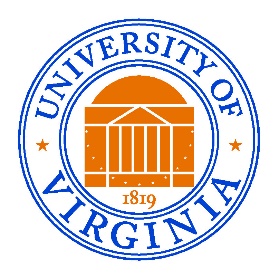 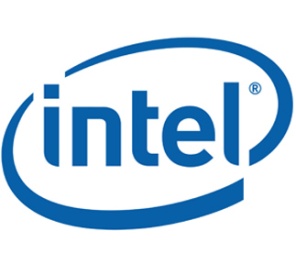 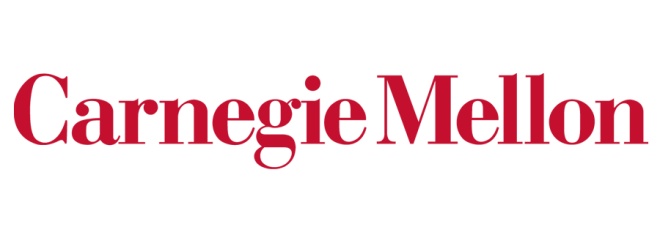 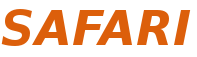 41